A Framework for K-12 Science Education:Practices, Crosscutting Concepts, and Core Ideas
National Research Council
Of the National Academies
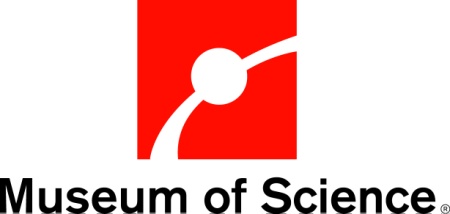 This slide show was created as a quick digest for the CAPSULE program
Three DimensionsTo be woven together in standards, curriculum, instruction and assessments
Scientific and Engineering Practices	specific skills and knowledge
Cross Cutting Concepts	application and links across domains
Disciplinary Core Ideas	broad importance, key for understanding complex ideas, 	relevant to students, and learnable over multiple grades
The role of science education is not to teach “all the facts” but rather to prepare students with sufficient core knowledge so that they can later acquire additional information on their own.
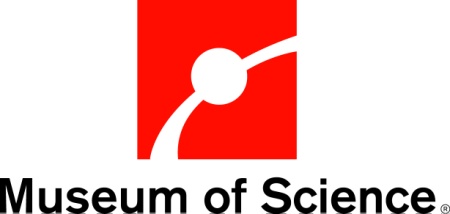 This slide show was created as a quick digest for the CAPSULE program
Science and Engineering Require Both Knowledge and Practice
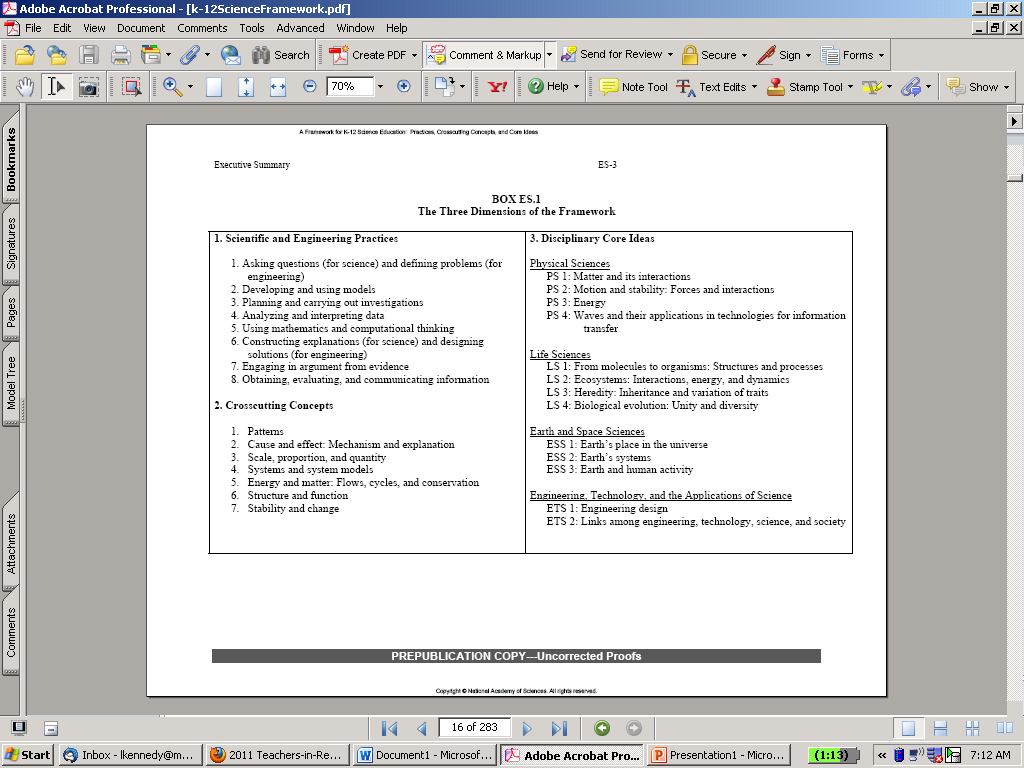 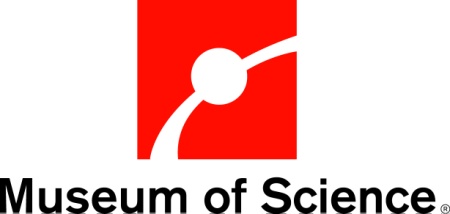 This slide show was created as a quick digest for the CAPSULE program
Practices for Classrooms K-12
Asking questions (for science) and defining problems (for engineering)
Developing and using models
Planning and carrying out investigations
Analyzing and interpreting data
Using mathematics, information and computer technology, and computational thinking
Constructing explanations (for science) and designing solutions (for engineering)
Engaging in argument from evidence
Obtaining, evaluating, and communicating information
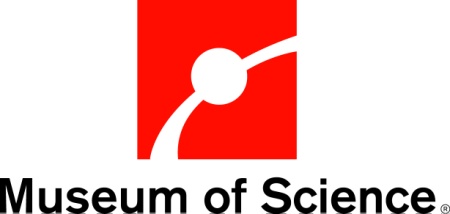 This slide show was created as a quick digest for the CAPSULE program
How the Practices Are Integrated into Both Inquiry and Design
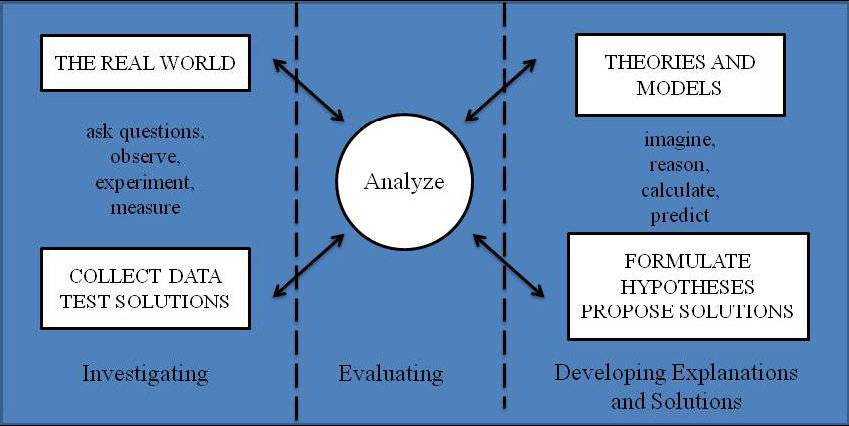 FIGURE 3.1 The three spheres of activity for scientists and engineers.
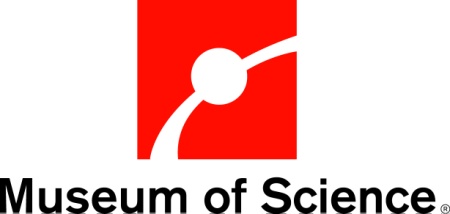 This slide show was created as a quick digest for the CAPSULE program
Crosscutting Concepts
Patterns. 
Cause and effect: Mechanism and explanation 
Scale, proportion, and quantity
Systems and system models
Energy and matter: Flows, cycles, and conservation
Structure and function
Stability and change
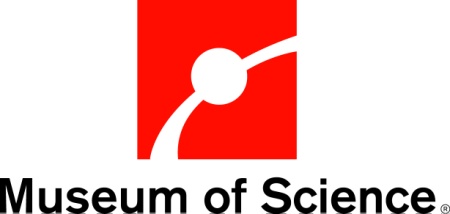 This slide show was created as a quick digest for the CAPSULE program
Core Ideas in Physics
MATTER AND ITS INTERACTIONSHow can one explain the structure, properties, and interactions of matter?
MOTION AND STABILITY: FORCES AND INTERACTIONSHow can one explain and predict interactions between objects and within systems?
ENERGYHow is energy transferred and conserved?
WAVES AND THEIR APPLICATIONS IN TECHNOLOGIES FOR INFORMATION TRANSFERHow are waves used to transfer energy and information?
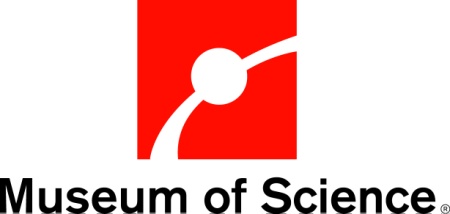 This slide show was created as a quick digest for the CAPSULE program
Core Ideas in Life Science
FROM MOLECULES TO ORGANISMS: STRUCTURES AND PROCESSESHow do organisms live, grow, respond to their environment, and reproduce?
ECOSYSTEMS: INTERACTIONS, ENERGY, AND DYNAMICSHow and why do organisms interact with their environment, and what are the effects of these interactions?
INHERITANCE OF TRAITSHow are the characteristics of one generation related to the previous generation?
BIOLOGICAL EVOLUTION: UNITY AND DIVERSITYHow can there be so many similarities among organisms yet so many different kinds of plants, animals, and microorganisms? How does biodiversity affect humans?
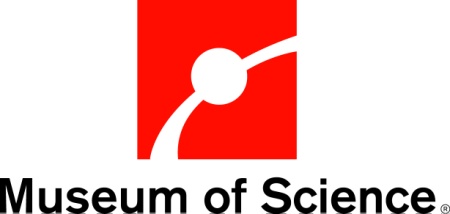 This slide show was created as a quick digest for the CAPSULE program
Core Ideas in Earth Science
EARTH’S PLACE IN THE UNIVERSEWhat is the universe, and what is Earth’s place in it?
EARTH’S SYSTEMSHow and why is the earth constantly changing?
EARTH AND HUMAN ACTIVITYHow do Earth’s surface processes and human activities affect each other?
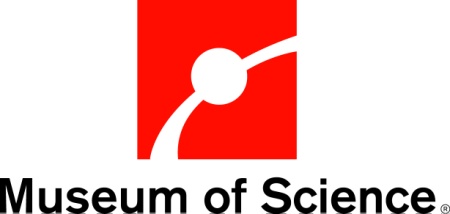 This slide show was created as a quick digest for the CAPSULE program
Core Ideas in Engineering, Technology and Applications of Science
ENGINEERING DESIGNHow do engineers solve problems?

LINKS AMONG ENGINEERING, TECHNOLOGY, SCIENCE, AND SOCIETY How are engineering, technology, science, and society interconnected?
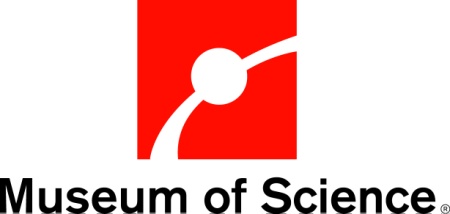 This slide show was created as a quick digest for the CAPSULE program
ENGINEERING DESIGNHow do engineers solve problems?
Defining and Delimiting an Engineering ProblemWhat is a design for? What are the criteria and constraints of a successful solution?
Developing Possible SolutionsWhat is the process for developing potential design solutions?
Optimizing the Design SolutionHow can the various proposed design solutions be compared and improved?
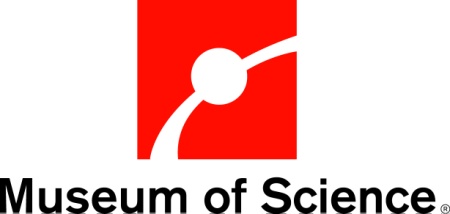 This slide show was created as a quick digest for the CAPSULE program
LINKS AMONG ENGINEERING, TECHNOLOGY,SCIENCE, AND SOCIETYHow are engineering, technology, science, and society interconnected?
Interdependence of Science, Engineering, and TechnologyWhat are the relationships among science, engineering, and technology?
Influence of Engineering, Technology and Science on Society and the Natural WorldHow do science, engineering, and the technologies that result from them affect the ways in which people live? How do they affect the natural world?
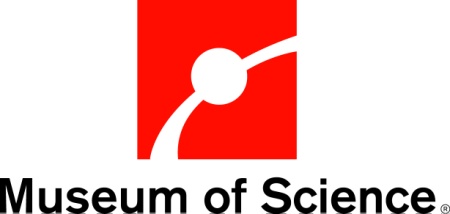 This slide show was created as a quick digest for the CAPSULE program